الاصابات التي لا تشمل الجهازين العضلي و العظمي
اصابات العين
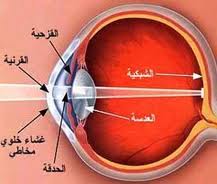 كدمة العين
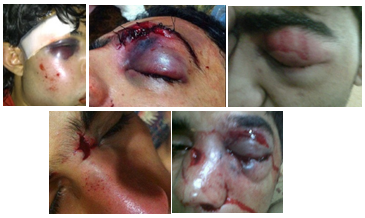 جسم غريب في العين1- الجفن العلوي2- الجفن السفلي
اصابات الاذن
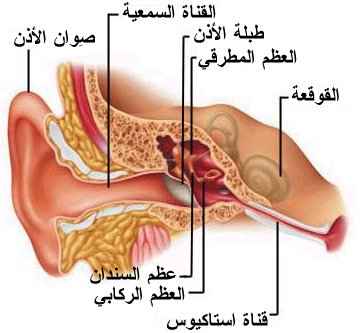 الاذن القرنبيطية
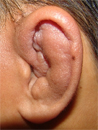 جسم غريب في الاذن
اصابات الانفنزف الانفكسر الانف
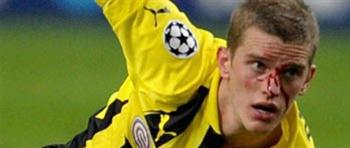 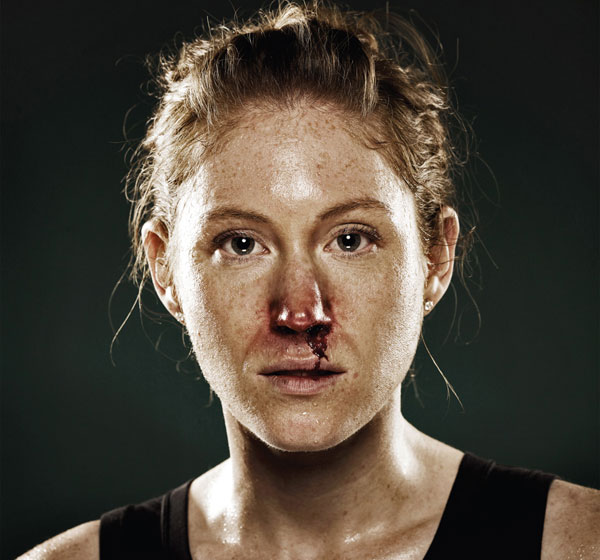 اصابات الصدر والبطناصابات الجهاز البولي والتناسلي
الارتجاج المخياصابات الثدي